Figure 1 Line chart to show z-scores for PA tests (congruent and incongruent trials) relative to reading-matched ...
J Deaf Stud Deaf Educ, Volume 13, Issue 1, Winter 2008, Pages 117–137, https://doi.org/10.1093/deafed/enm042
The content of this slide may be subject to copyright: please see the slide notes for details.
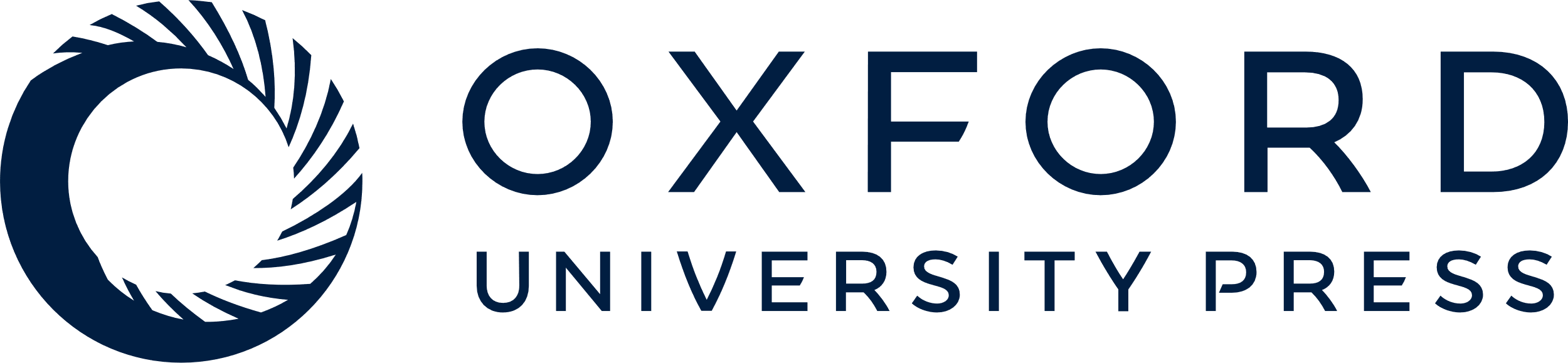 [Speaker Notes: Figure 1 Line chart to show z-scores for PA tests (congruent and incongruent trials) relative to reading-matched group.


Unless provided in the caption above, the following copyright applies to the content of this slide: © The Author 2007. Published by Oxford University Press. All rights reserved. For Permissions, please email: journals.permissions@oxfordjournals.org]